Психолого-педагогическое сопровождение обучающихся с девиантным поведением в образовательной организации
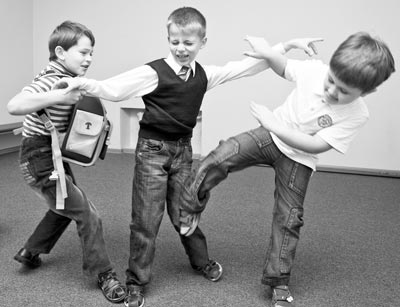 ОРГАНИЗАЦИЯ РАБОТЫ С ДЕТЬМИ ДЕВИАНТНОГО ПОВЕДЕНИЯ
ПРИТЧА:
«Однажды гулял по берегу моря человек. Всё вокруг было усеяно водорослями, мелкими рыбками и морскими звездами, которых выбросило на берег после страшного шторма.
И вдруг он увидел маленькую девочку. Она, низко склонившись к земле, бережно брала рыбешку или звезду в руки, а потом относила их в море.
-- Зачем ты это делаешь? -- спросил человек. -- Ты же не поможешь им всем! Их слишком много!
-- Может быть, -- ответила девочка, в очередной раз относя подальше в море еще одну морскую звезду.
-- Но, по крайней мере, именно для этой самой звезды я сделала все, что могла».
Так  истинные педагоги, наперекор психофизической природе человека, пытаются помочь трудным детям
ЗАДАЧИ:
Педагог при работе с детьми девиантного поведения  должен  знать:
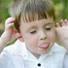 Формы отклоняющегося поведения,
 основные линии нарушений
Факторы риска, формирующие девиантное поведение
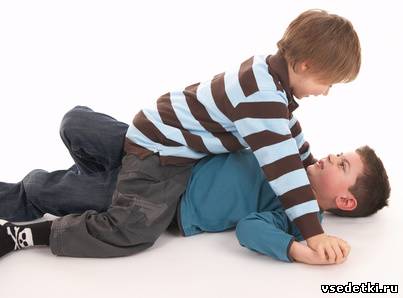 Причины отклонений, т.е. что или кто оказывает на ребенка пагубное влияние
Девиантное поведение – это
устойчивое поведение личности, отклоняющееся от наиболее важных социальных правил и норм общества и причиняющее реальный ущерб обществу или самой личности.
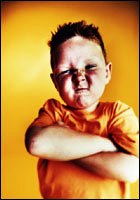 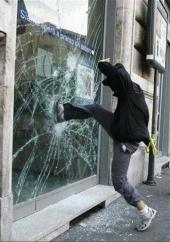 Выделяют три формы девиантного поведения:
 
Антисоциальное поведение    Асоциальное поведение








  
   Аутодеструктивное поведение
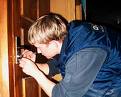 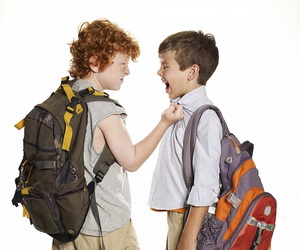 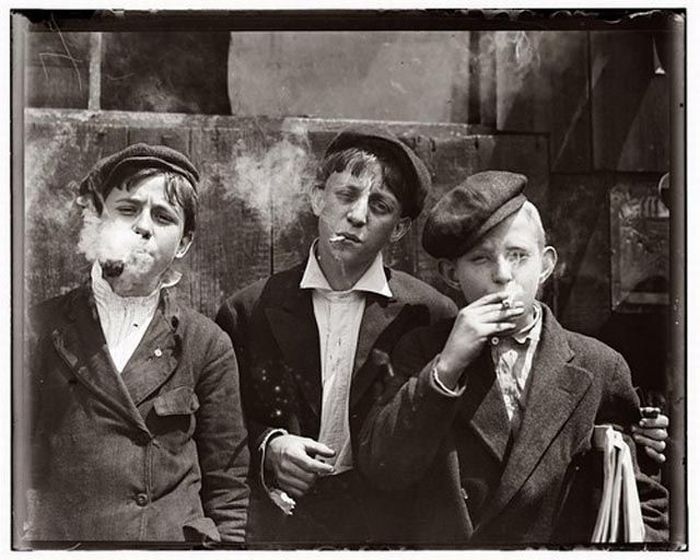 Антисоциальное поведение –
 поведение, противоречащее правовым нормам и угрожающее социальному порядку и благополучию окружающих.
Насилие над более младшими и слабыми сверстниками, животными
ВОРОВСТВО
ПОРЧА ЧУЖОГО ИМУЩЕСТВА
МЕЛКОЕ  ХУЛИГАНСТВО
ТОРГОВЛЯ НАРКОТИКАМИ
ВАНДАЛИЗМ
Асоциальное поведение –Уклонение от выполнения морально-нравственных норм, принятых в обществе, угрожающее благополучию межличностных отношений:
АГРЕССИВНОЕ ПОВЕДЕНИЕ
ПОБЕГИ ИЗ ДОМУ
СИСТЕМАТИЧЕСКИЕ ПРОПУСКИ В ШКОЛЕ
БЕСПОРЯДОЧНЫЕ ПОЛОВЫЕ СВЯЗИ
ВЫМОГАТЕЛЬСТВО
НАСТЕННЫЕ  НАДПИСИ И РИСУНКИ НЕПРИСТОЙНОГО ХАРАКТЕРА
НЕНОРМАТИВНАЯ ЛЕКСИКА
ЛОЖЬ
Аутодеструктивное поведение – Поведение, отклоняющееся от медицинских и психологических норм, угрожающее целостности и развитию личности:
ТОКСИКОМАНИЯ
КУРЕНИЕ
НАРКОМАНИЯ
СУИЦИД
ВСКРЫТИЕ ВЕН
АЛКОГОЛИЗМ
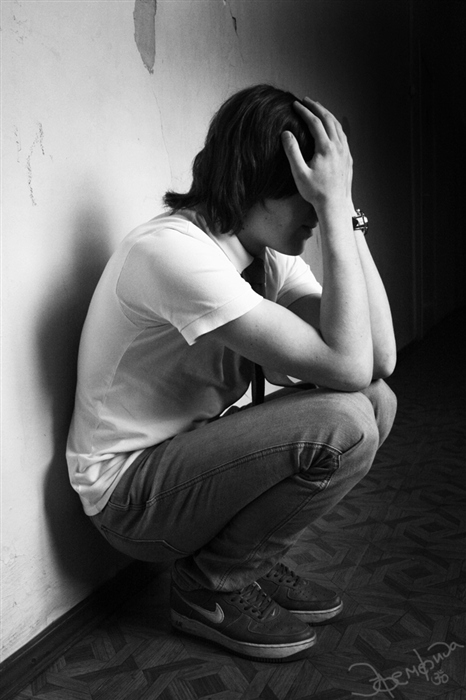 СИТУАЦИИ:
1)После сделанного классным руководителем замечания, подросток вышел из класса, демонстративно громко хлопнув дверью. 

2)Группа подростков из 7 класса систематически издеваются над четвероклассником, подстерегая его в разных местах, как в школе, так и дома. 

3)Подросток нюхает токсические вещества, постепенно привлекая к этому своих сверстников. Детям становится плохо. При этом они продолжают встречаться и заниматься данным занятием дальше.
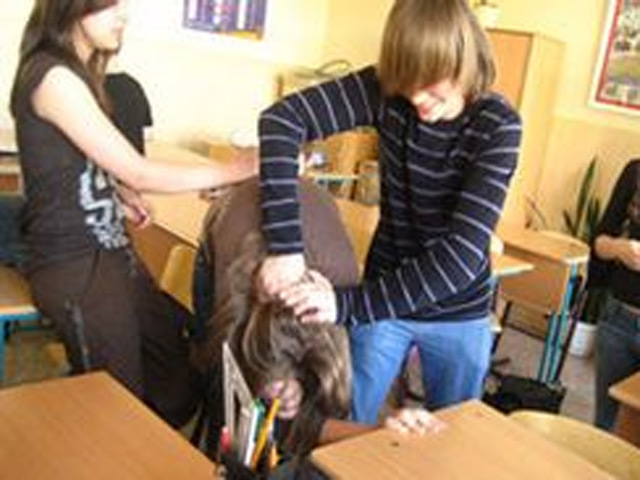 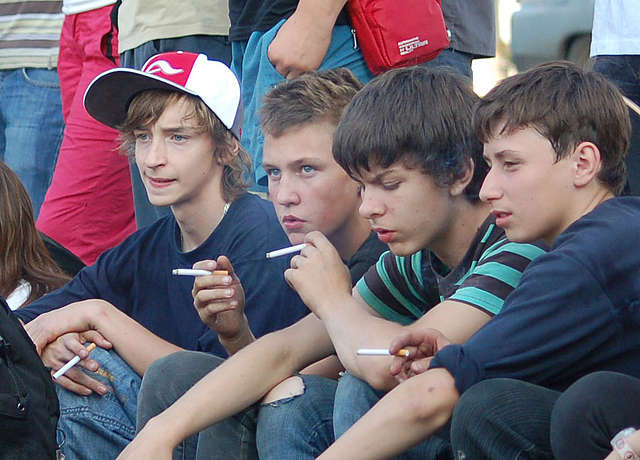 Все ситуации, встречающиеся в школьной практике, обобщая, можно назвать линиями нарушений:
НАРУШЕНИЕ ОБУЧЕНИЯ
НАРУШЕНИЕ ПОВЕДЕНИЯ
НАРУШЕНИЕ
САМОСОЗНАНИЯ
НАРУШЕНИЕ
ОБЩЕНИЯ
СМЕШАННЫЕ
ФОРМЫ
Согласно этим линиям нарушения мы рассмотрим сегодня методы воздействия и помощи девиантному подростку.
факторы риска и причины отклонений, создающие девиантное поведение ребенка
ОТСУТСТВИЕ ПРОЧНЫХ СОЦИАЛЬНЫХ СВЯЗЕЙ
СЕМЬЯ
НАСЛЕДСТВЕННОСТЬ
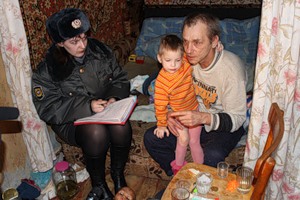 ПРОБЛЕМЫ В ПОДРОСТКОВОМ ВОЗРАСТЕ
семья
Интеллектуальная деградация и невоспитанность взрослых, эгоизм и низкий уровень нравственности семьи, тунеядство и пьянство, неправильное понимание родителями роли семейного воспитания, снижение интереса к воспитанию, удручающий образ жизни, раздоры, конфликты, толкают ребенка на путь правонарушений.
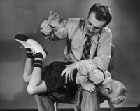 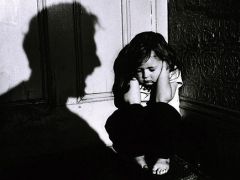 конституционная предрасположенность
НАРУШЕНИЯ  В ФИЗИЧЕСКОМ И ПСИХОЛОГИЧЕСКОМ ЗДОРОВЬЕ
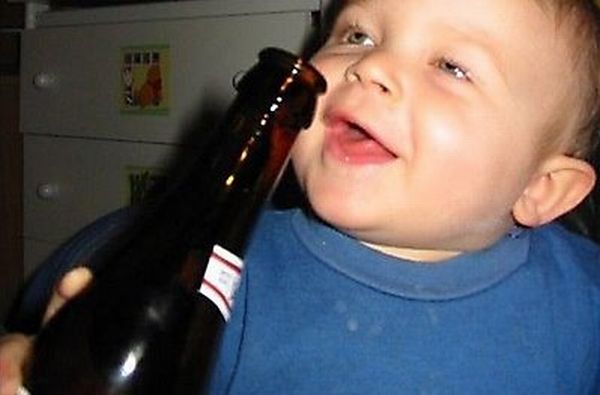 Поражение нервной системы в родах
Проблемы с психическим и физическим здоровьем – разного рода психопатии….
Физические дефекты
Наследственность-рождение от наркомана или алкоголика
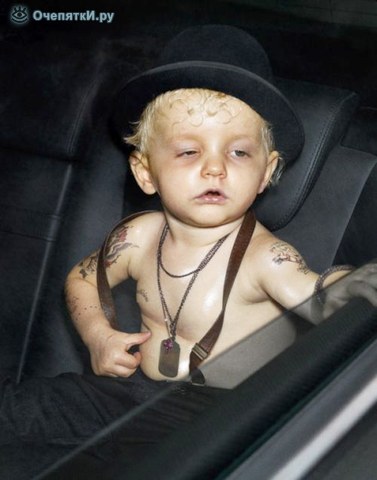 проблемы подросткового возраста
подростковый период – это период полового созревания, в котором подросток плохо контролирует свои эмоции из-за выброса гормонов, период осознания себя как личности, когда ребенок сравнивает себя с другими, это период отчуждения от взрослых и поиск себя в группе сверстников. …Большинство проблем подросткового возраста возникают в области межличностного общения, связанных с учебой и взаимоотношениями со сверстниками.
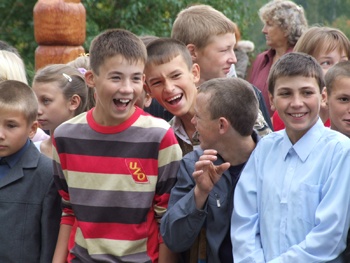 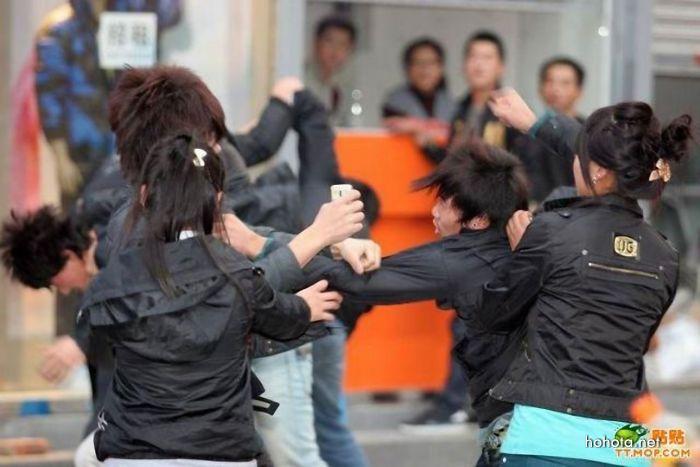 Межличностный стресс, связанный с учебой 
Взаимоотношения со сверстниками.
Учителя, учеба
Негативное отношение учителя к ребенку высокой степени выраженности;
Тенденция постоянных придирок и приписок ребенку негативных характеристик;
Несправедливое отношение к ребенку в сравнении с другими детьми
В разных ситуациях ребенок обвиняется во всех проблемах и трудностях;
Конфликтное отвержение со стороны сверстников
Вымогательство денег, давление, шантаж;
Неоднократные мучения, оскорбления, угрозы, запугивания; унижения
Принуждение совершать поступки против воли.
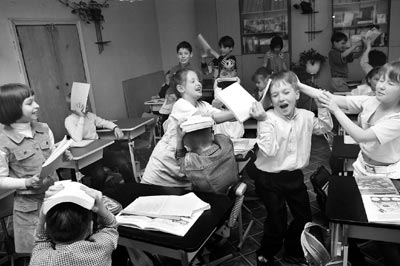 эти неблагоприятные события в жизни подростка толкают его на 
деструктивное поведение.
В обиде на весь мир, он не желает соблюдать социальные нормы. Он не чувствует себя защищенным, и старается найти себя, совершая один поступок за другим: он начинает употреблять наркотики и заниматься ранним сексом. Решая проблемы взаимоотношений с людьми, он теряет способность адекватно выражать свои чувства, у него появляется агрессивность, и ребенок, чтобы удовлетворить свое «Я», совершает акты жесткости по отношению к слабому. Он не способен преодолевать стресс, поэтому высокое эмоциональное напряжение может вызвать у него суицидальные попытки.
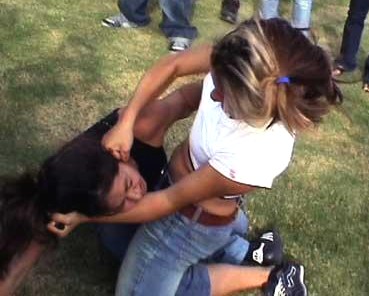 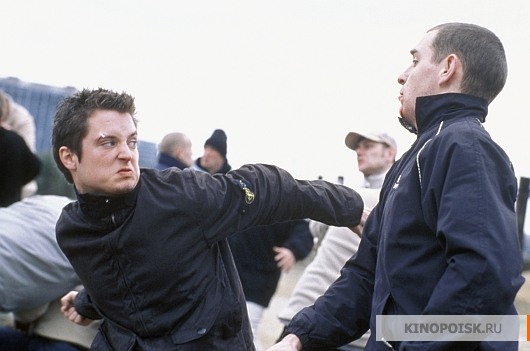 Отсутствие прочных социальных связей в семье, школе, неформальном обществе
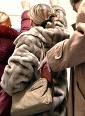 Подростки не признают ничьи авторитеты. У них появляется сильное стремление к независимости. Вместе с тем, подростки испытывают ощущение провала, безнадежности. Чувствуя себя брошенными, никому не нужными, они уже не способны устанавливать близкие взаимоотношения и все больше отчуждаются от взрослых и сверстников, все дальше отдаляются от коллектива, ищут себе поддержку на стороне, поэтому сильно подвержены влиянию со стороны криминального окружения.
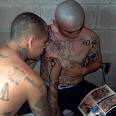 чтобы вовремя предотвращать негативные последствия девиаций, а также для коррекции поведения, необходимо выработать 
 АЛГОРИТМ ДЕЙСТВИЙ:
Групповое изучение класса (сбор информации об отклонениях )
Диагностика нарушений и заполнение диагностической карты 
Анализ полученных данных; выявление причин отклонений через заполнение методик, 
 Определение основных направлений работы с детьми, родителями, педагогами по типу нарушения (проблемы в обучении, поведении, самосознании, общении)
Планирование индивидуальной и групповой работы с детьми, родителями, педагогами всеми участниками образовательных отношений  (можно использовать примерный план коррекционной работы с ребенком на месяц)
Реализация плана работы. Применение в работе с детьми основных приемов психолого-педагогического воздействия.
Анализ динамики развития. Корректировка программы сопровождения.
После  проведения полного диагностического обследования, можно увидеть проблемы ребенка и необходимо выработать основные направления работы с ним. Систематизируем работу с девиантными детьми по линиям нарушений
Нарушения в обучении:
Нарушения в поведении:
Индивидуальная
работа классного руководителя с родителями и ребенком.
Создание комфортных условий ребенку в коллективе
Оказание учителями-предметниками индивидуальной методической помощи ребенку в преодолении учебных трудностей до уровня полного восприятия материала, пока ребенок не почувствует успех.
Формирование в ребенке устойчивого позитивного представления о себе уверенности в себе, волевых качеств через поиск таких видов деятельности, где бы ребенок мог почувствовать ситуацию успеха
Проведение часов общения, бесед, практикумов по проблемам поведения
организации Группы педпомощи
Нарушения в общении
Нарушения в самосознании
Для формирования навыков конструктивного общения  необходимо проведение классных часов, бесед-практикумов по формированию способности к саморегуляции, обучению снятия эмоционального напряжения и агрессивности. 
Организация системы поощрений.
Наши задачи: 
Формировать в ребенке устойчивое позитивное представление о себе через поиск таких видов деятельности, где бы ребенок мог почувствовать ситуацию успеха
вырабатывать навыки ответственного поведения через включение в КТД, школьное самоуправление; через развитие трудовых навыков как важного средства формирования личности посредством включения в трудовые десанты, ОППТ, в качестве руководителя.
Мы должны научить его вести здоровый образ жизни, чтобы чувствовать себя уверенным, здоровым и сильным, умеющим справиться с любой ситуацией самостоятельно.
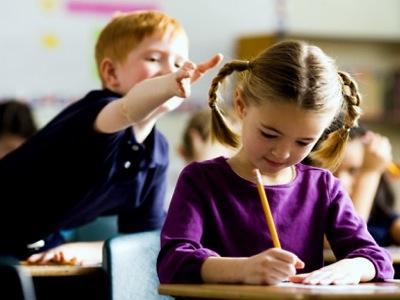 работа с родителями
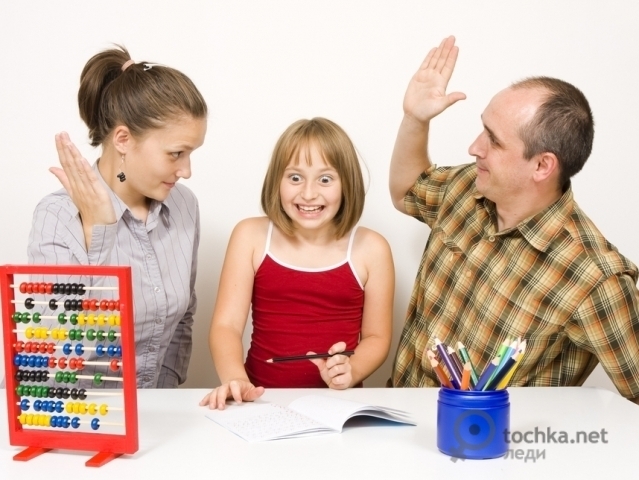 ОКАЗАНИЕ ПСИХОЛОГИЧЕСКОЙ ПОМОЩИ РОДИТЕЛЯМ, ИМЕЮЩИМ ТРУДНОСТИ В ВОСПИТАНИИ РЕБЕНКА ПОСРЕДСТВОМ ИНДИВИДУАЛЬНЫХ КОНСУЛЬТАЦИЙ
ОКАЗАНИЕ ПЕДАГОГИЧЕСКОЙ ПОМОЩИ РОДИТЕЛЯМ ПО АДЕКВАТНОМУ ВОСПИТАНИЮ РЕБЕНКА В СЕМЬЕ  ЧЕРЕЗ ПРИГЛАШЕНИЕ РОДИТЕЛЕЙ НА ГРУППЫ ПЕДПОМОЩИ
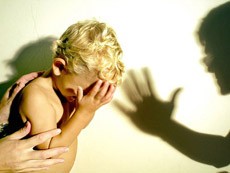 ОРГАНИЗАЦИЯ «КЛУБА РОДИТЕЛЬСКИХ ВСТРЕЧ»
РОДИТЕЛЬСКИЕ СОБРАНИЯ, СЕМИНАРЫ,ЛЕКТОРИИ, ГРУППОВЫЕ ДИСКУССИИ ПО ПРОБЛЕМАМ ВОСПИТАНИЯ, ДНИ ТВОРЧЕСТВА ДЕТЕЙ И РОДИТЕЛЕЙ.
РАБОТА С ПЕДАГОГАМИ
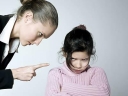 Организовывать педагогические советы по обсуждению линий поведения при общении с подростком, в построении взаимодействия с девиантными детьми. Разработать вместе с учителем систему поощрений при улучшении линий поведения ребенка.
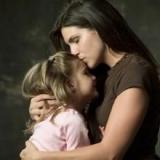 Систематизировать работу по повышению уровня эмоциональной культуры педагога, организовать систему семинаров-практикумов по обучению учителя навыкам эффективного взаимодействия, овладению им навыками саморегуляции эмоционального состояния.
В сороковых годах XIX века американский педагог и психолог Рудольф 
Дрейкрус  предложил классификацию мотивов «плохого» поведения. К ней он предложил несложную диагностику, которую могут провести педагоги без вмешательства психолога, с опорой на собственные ощущения и наблюдения. Эта классификация хороша тем, что она не ищет ответа на вопрос, почему ребёнок ведёт себя так, а указывает на то, что необходимо сделать, чтобы ребёнок как можно меньше хотел вести себя таким образом.
Существуют всего 4 мотива, по которым ученики «плохо» себя ведут:

привлечение внимания, 

власть, 

месть, 

избегание (страх) неудачи.
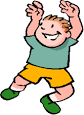 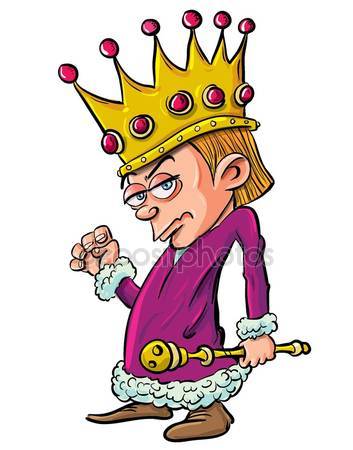 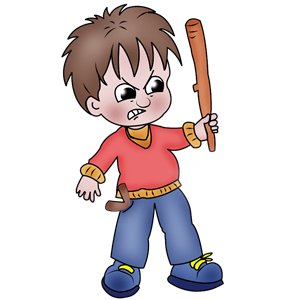 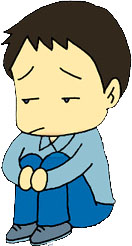 Мотивы плохого поведения учащихся и стратегии поведения педагогов в таких случаях.
Педагогическая ситуация :

Учитель: «У тебя полно двоек и пропусков. Скоро конец четверти. Когда ты начнешь учиться?». 
Ученик: «А что париться? Все равно за год тройку поставите. Школе же не нужны второгодники».
 Мотив поведения ученика : избегание неудачи
Реакция учителя: Поддержка ученика, что бы его установка «Я не могу» сменилась на установку «Я могу»
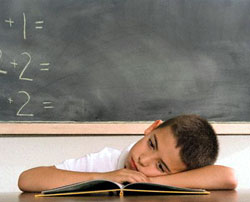 Упражнение «Найди мотив».

«Ученица сидит на уроке и рыдает».
Мотив этого поведения можно определить лишь по дополнительным сведениям:

Вы подошли к девочке, и плач сразу же прекратился – это «привлечение внимания».
Вы подошли к ней, и плач стал громче – это «власть».
Если все происходит на вашем открытом уроке в присутствии комиссии – это «месть».
Если ученице нужно отвечать, а она боится или не может – это «избегание неудачи».
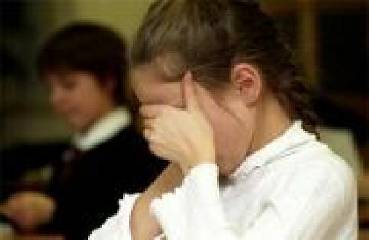 Помощь подросткам с девиантным поведением.
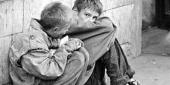 Индивидуальные консультации.
Помощь психолога.
Со стороны классного руководителя: работа с родителями, составление памяток по методам воспитания таких детей
Педагогическая поддержка и общение. Вовлечение таких детей во внеклассную работу и внеучебную деятельность.
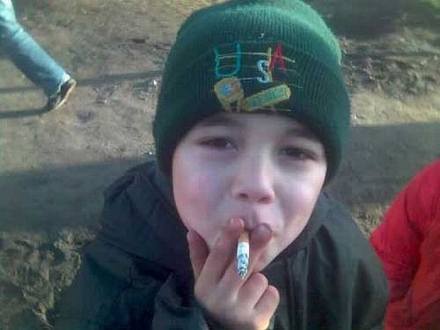 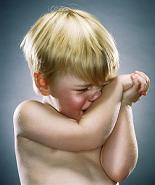 Человек тонул в болоте. Во все горло он звал на помощь. Один решил помочь бедняге. «Дай мне свою руку, закричал он утопающему. – Я вытащу тебя из болота!» Но человек все больше и больше увязал в грязи и только продолжал взывать о помощи. «Дай мне свою руку», - снова и снова требовал человек на берегу. Но ответом был только жалобный крик о помощи. Подошел еще один человек и сказал: «Ты разве не видишь, что он никогда не подаст тебе свою руку, ведь он не может. Ты должен протянуть ему свою. Только тогда ты сможешь его спасти». Эта притча как нельзя лучше показывает, как нужно себя вести при взаимодействии с девиантным подростком.
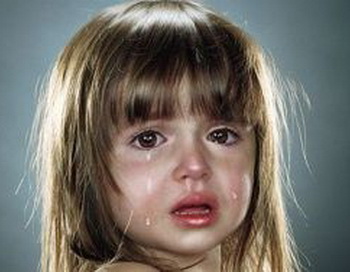 Ведь такие школьники очень трудно поддаются воспитанию, они не умеют подчиняться требованиям, которые культурный коллектив предъявляет ребенку как своему члену. И мы в первую очередь обязаны протянуть подростку руку помощи, помочь ребенку найти себя. Для этого у нас есть широкие возможности внеурочной воспитательной работы. Необходимо с их помощью найти для ребенка такую деятельность, в которой он почувствовал бы состояние успеха, в которой мог бы самоутвердиться. Необходимо искать такие пути воспитания, которые бы помогли ребенку понять, что он – не хуже других, что он – тоже личность и тоже достоин уважения, хотя он внесен в когорту трудновоспитуемых, у него пониженная работоспособность, низкая успеваемость, слабое развитие интеллектуальной, волевой и эмоциональной сферы, недостатки биологического и физического развития.
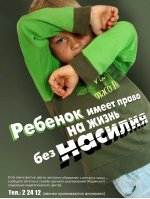 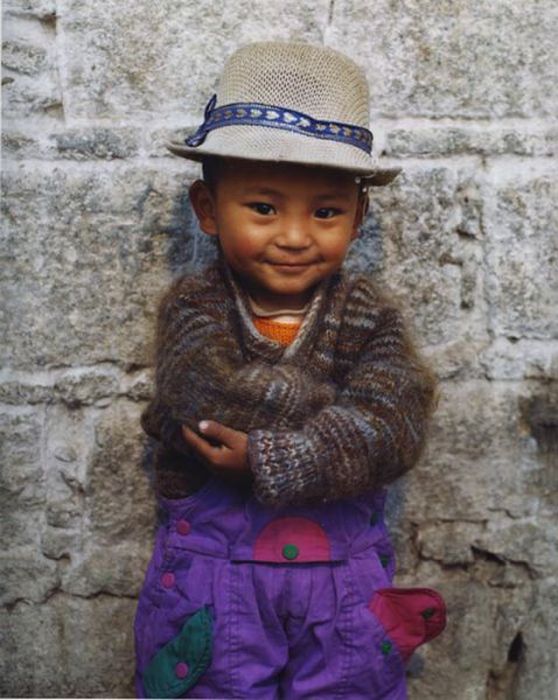 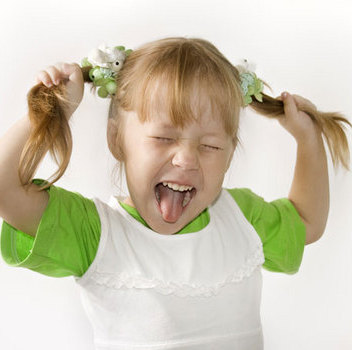 СПАСИБО ЗА ВНИМАНИЕ
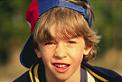 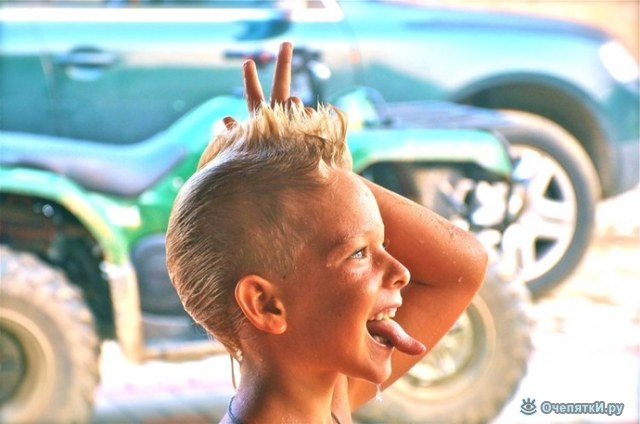